Игра «Составь рассказ по картинке»
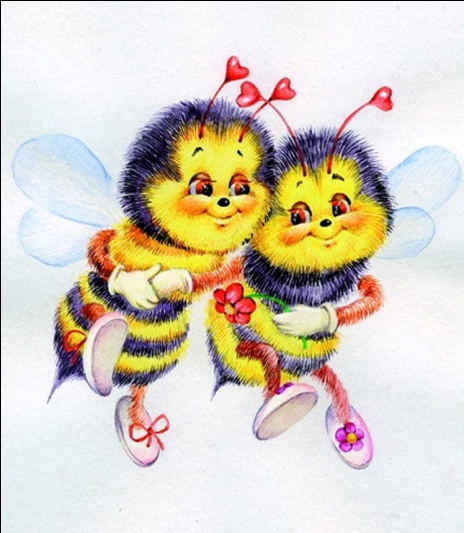 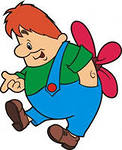 Цель: закрепить умение устанавливать пространственные отношения, грамотно использовать предлоги и наречия, обозначающие эти отношения
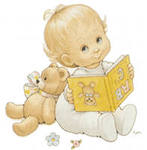 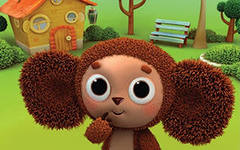 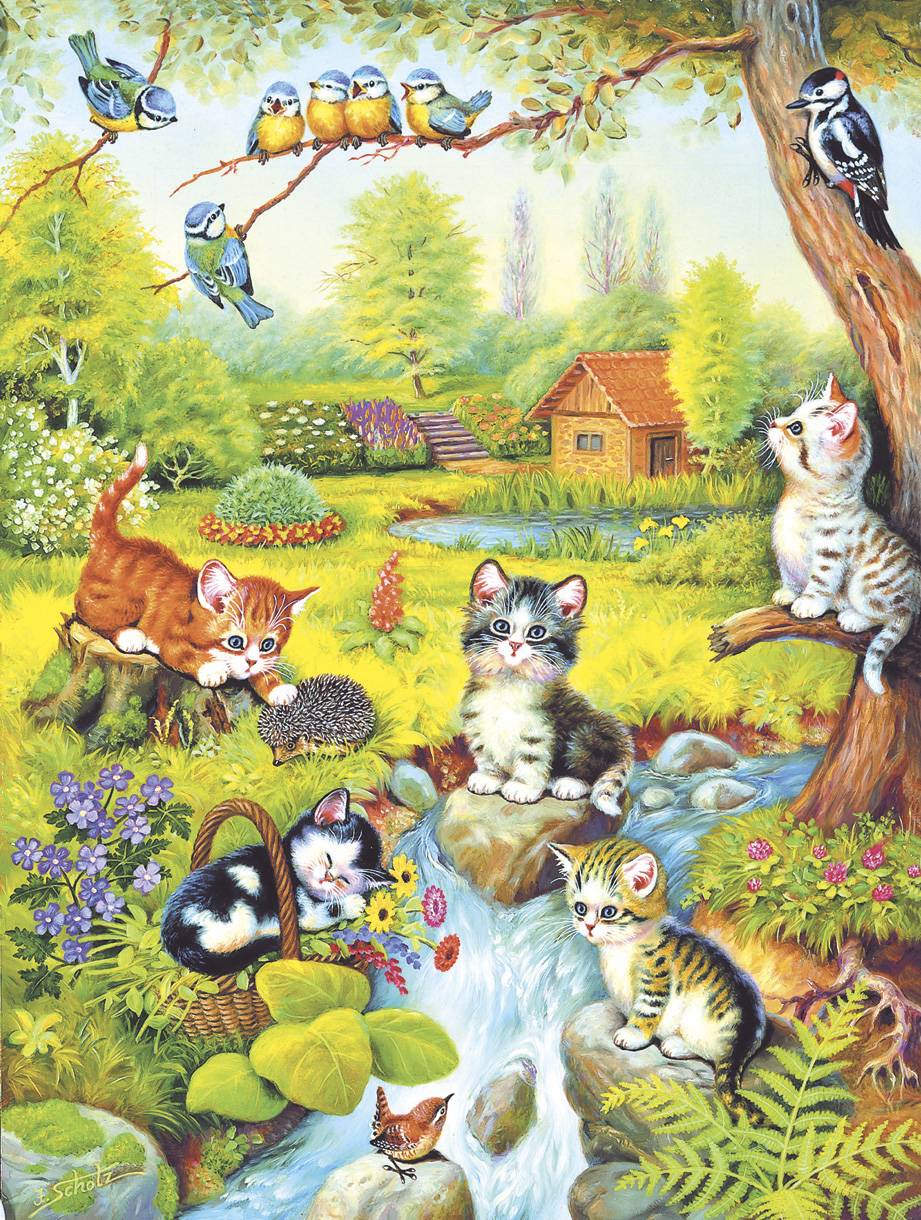 МОЛОДЕЦ!
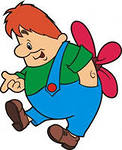 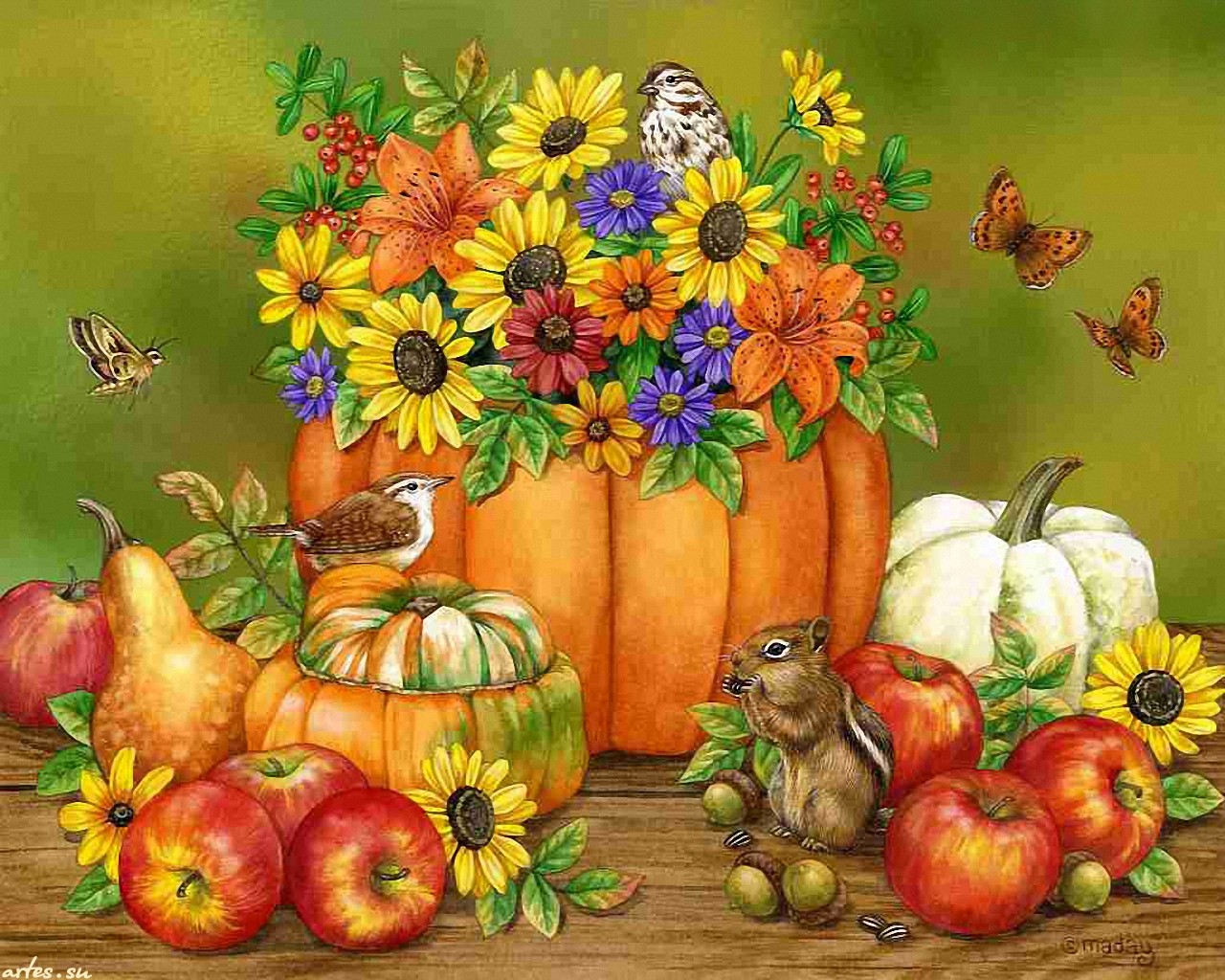 МОЛОДЕЦ!
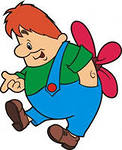 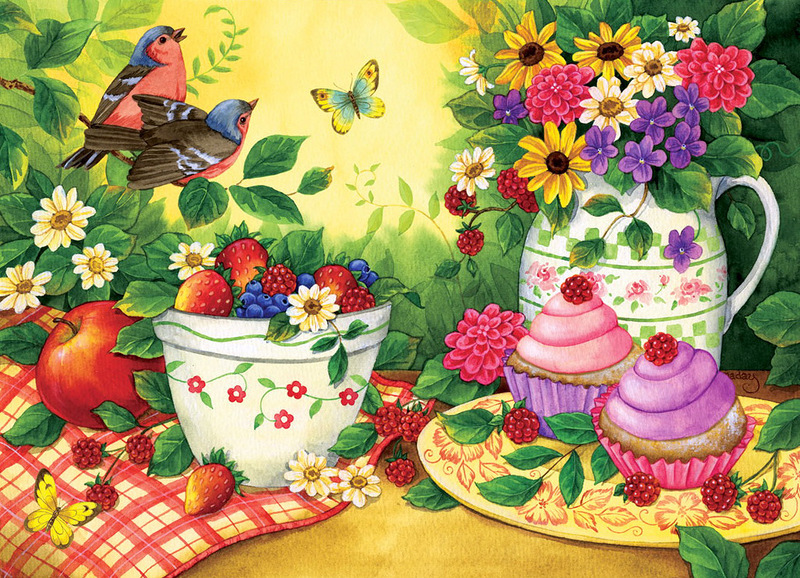 МОЛОДЕЦ!
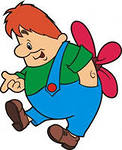 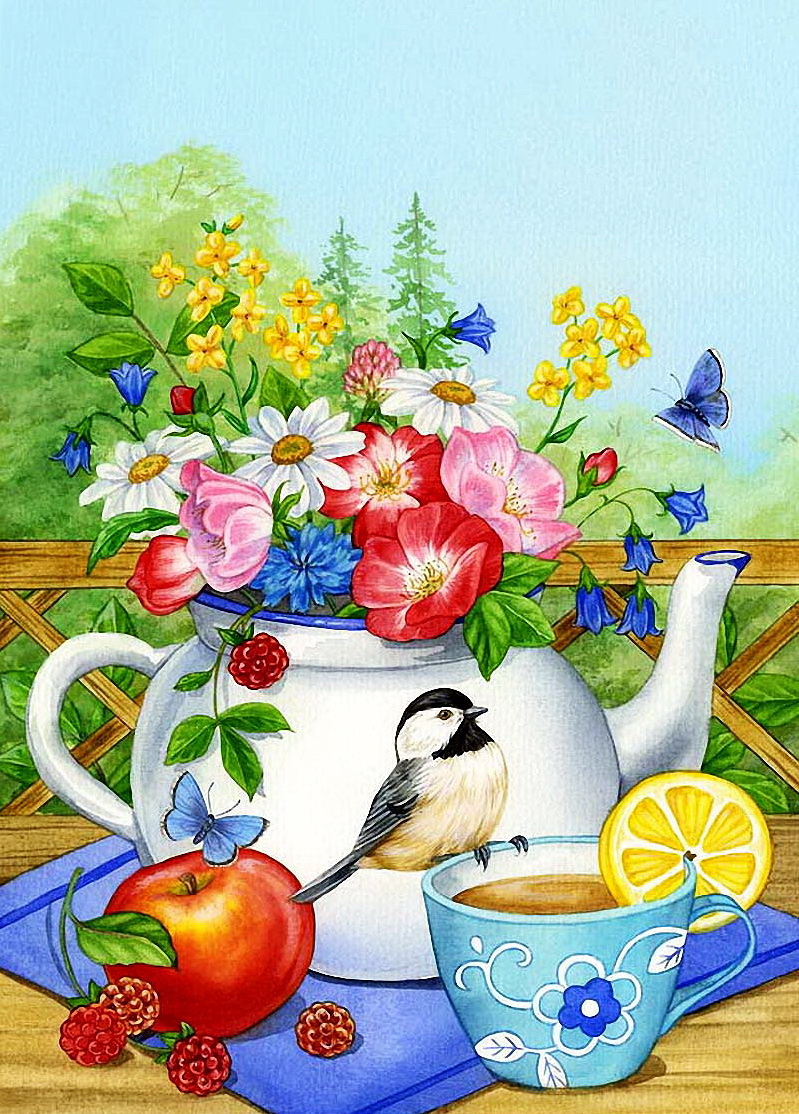 МОЛОДЕЦ!
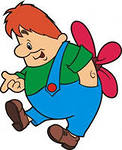 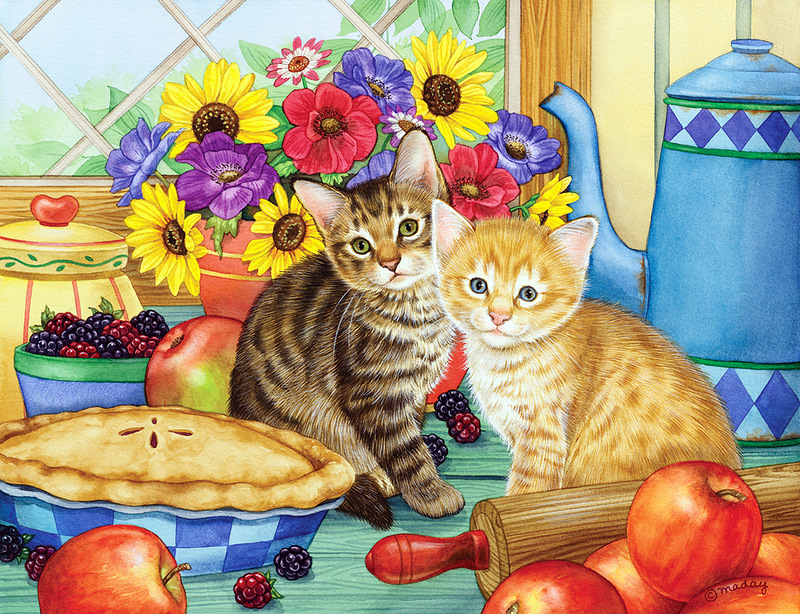 МОЛОДЕЦ! ДО СКОРОЙ ВСТРЕЧИ! ПОКА!
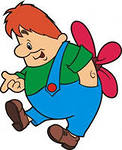